LĨNH VỰC PHÁT TRIỂN NHẬN THỨC
Đề tài: LQVT: Dạy trẻ so sánh sắp xếp chiều dài 3 đối tượng khác nhau 
Lứa tuổi: Lớp MGN: B4
Giáo viên: Nguyễn Thị Oanh
          Bùi Thị Phấn
Phần 1: Ôn kỹ năng so sánh chiều dài của 2 đối tượng
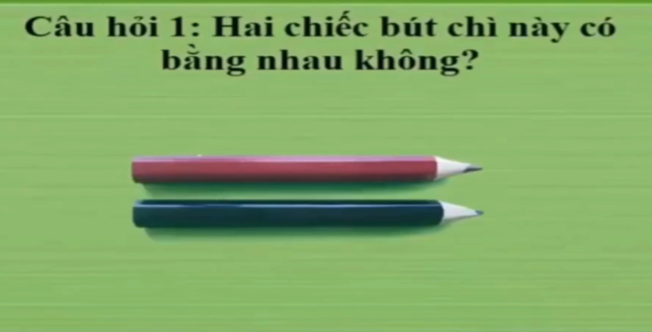 01
03
04
05
02
HÕt giê
Phần 1: Ôn kỹ năng so sánh chiều dài của 2 đối tượng
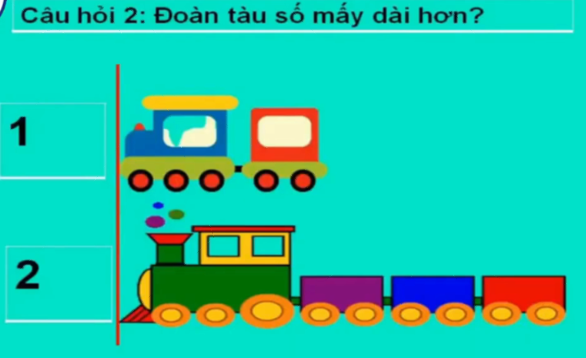 01
03
04
05
02
HÕt giê
Câu 3:Đoàn tàu số mấy dài hơn?
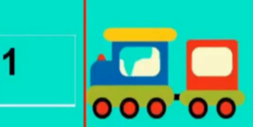 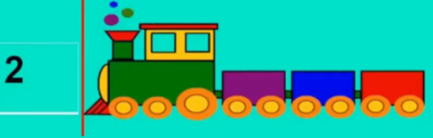 Phần 1: Ôn kỹ năng so sánh chiều dài của 2 đối tượng
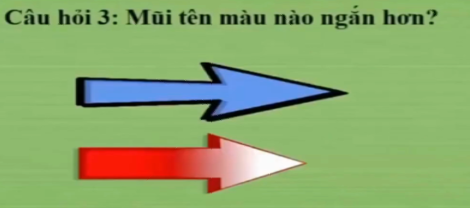 01
03
04
05
02
HÕt giê
Câu 3: Mũi tên nào ngắn hơn?
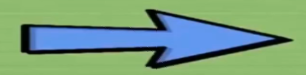 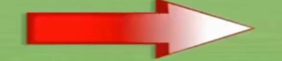 Phần 1: Ôn kỹ năng so sánh chiều dài của 2 đối tượng
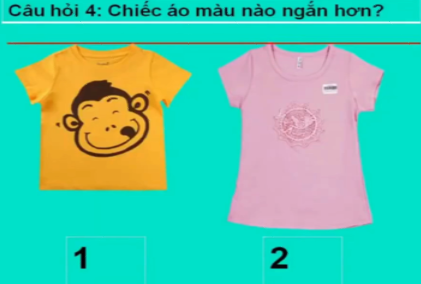 01
03
04
05
02
HÕt giê
Câu 3: chiếc áo nào ngắn hơn?
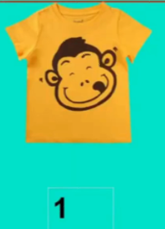 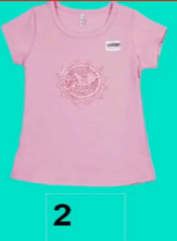 Phần 1: Ôn kỹ năng so sánh chiều dài của 2 đối tượng
Câu 5: Đoạn thẳng nào dài hơn
01
03
04
05
02
HÕt giê
Câu 3: Đoạn thẳng nào dài hơn?
Phần 2: Dạy trẻ so sánh sắp xếp thứ tự chiều dài của 3 đối tượng
Hình thành mối quan hệ hơn nhất
So sánh băng giấy đỏ và băng giấy (xanh, vàng)
Xếp băng giấy đỏ vào giữa băng giấy (vàng và xanh)
So sánh băng giấy xanh với băng giấy (đỏ,vàng)
Hình thành mối quan hệ ngắn nhấtSo sánh băng giấy vàng với băng giấy (đỏ, xanh)
Trò chơi: Thi xem ai nhanh
Câu 1: Bé hãy chọn hình ảnh nào được sắp xếp theo thứ tự: ngắn nhất – dài hơn – dài nhất?
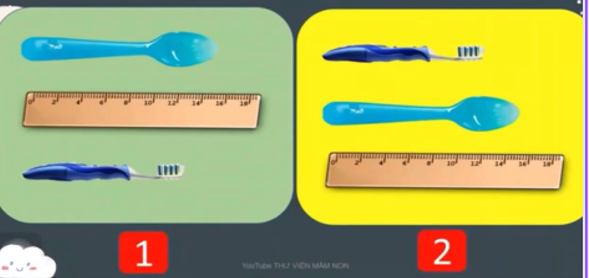 01
03
04
05
02
HÕt giê
Câu 1: Bé hãy chọn hình ảnh nào được sắp xếp theo thứ tự: ngắn nhất – dài hơn – dài nhất?
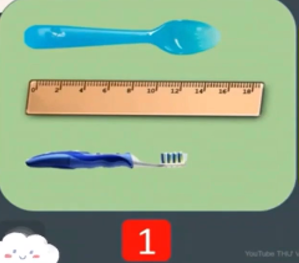 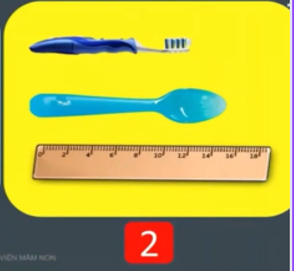 Câu 2: Bé hãy chọn hình ảnh nào được sắp xếp theo thứ tự: dài nhất – ngắn hơn – ngắn nhất?
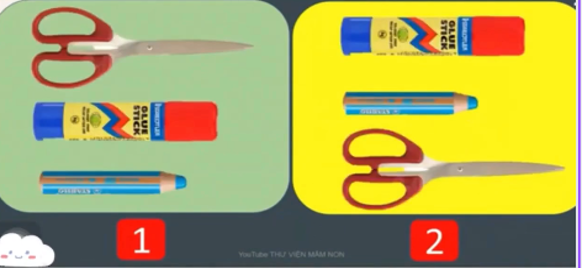 01
03
04
05
02
HÕt giê
Câu 2: Bé hãy chọn hình ảnh nào được sắp xếp theo thứ tự: Dài  nhất – ngắn hơn – ngắn nhất?
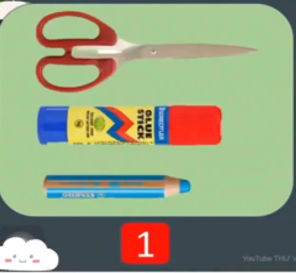 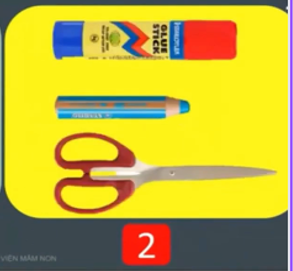 Câu 3: Bé hãy chọn hình ảnh nào được sắp xếp theo thứ tự: Ngắn nhất – ngắn hơn – dài nhất?
Câu 3: Bé hãy chọn hình ảnh nào được sắp xếp theo thứ tự: Ngắn nhất – ngắn hơn – dài nhất?
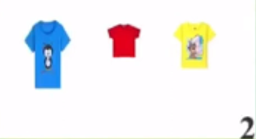 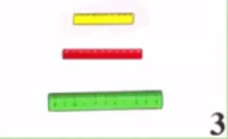 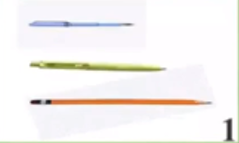 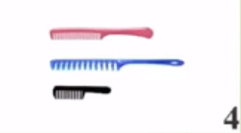 01
03
04
05
02
HÕt giê